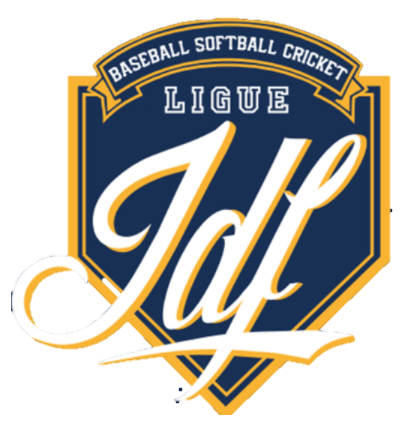 INSCRIPTION
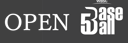 10  NOVEMBRE 2019  - EAUBONNE
Nom de l’équipe: xxxxxxxxxx
CATEGORIE D’INSCRIPTION :

15U

 15+
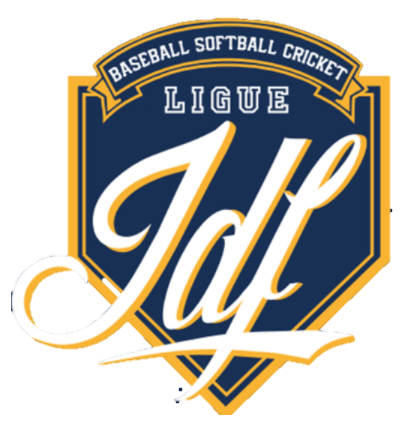 INSCRIPTION
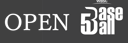 10 NOVEMBRE 2019  - EAUBONNE
REGLEMENT :


Reglement de 25 euros par virement bancaire à faire en meme temps que l’inscription


Objet virement : mettre imperativement => « Baseball5 + Nom  de votre equipe »
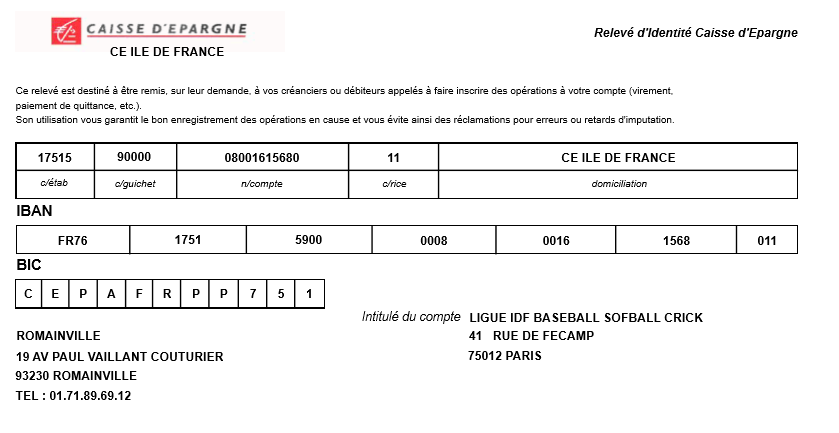 INSCRIPTION A RENVOYER AVANT LE 8 NOVEMBRE
Crs.idf@gmail.com